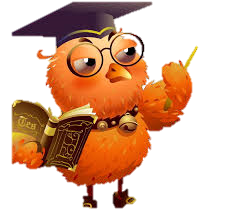 What do you spend your free time? What do you like to do in your free time?
I- myhe- hisshe- herit- itswe- ouryou- yourthey- their
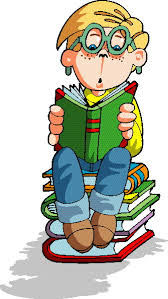 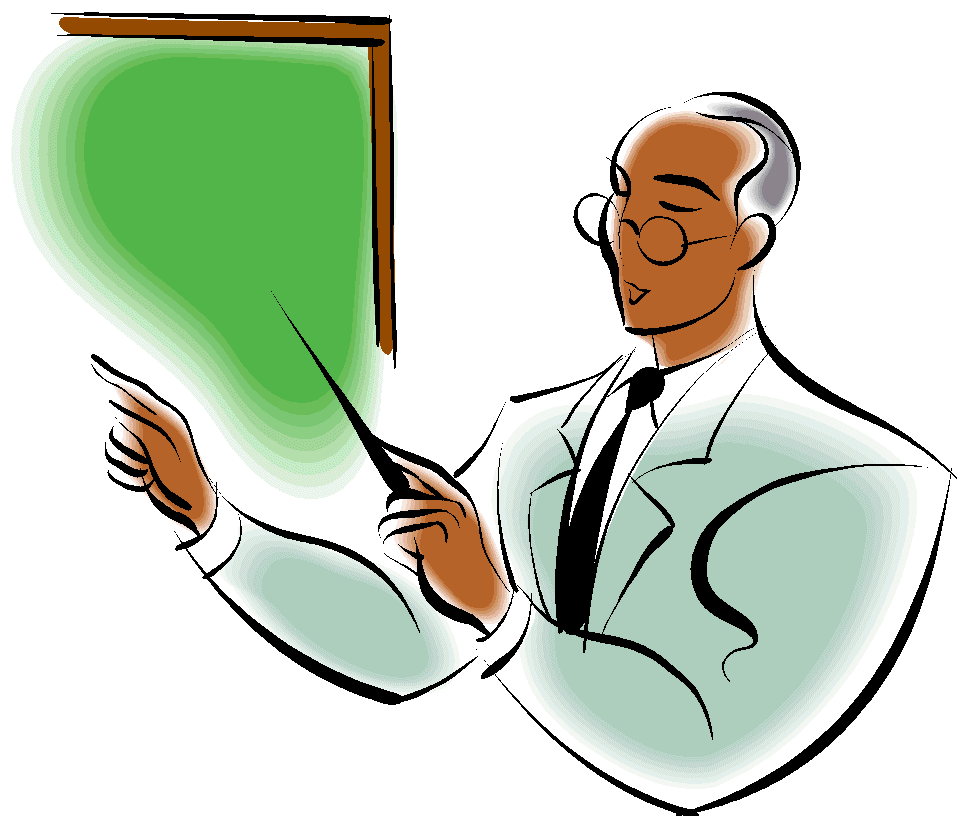 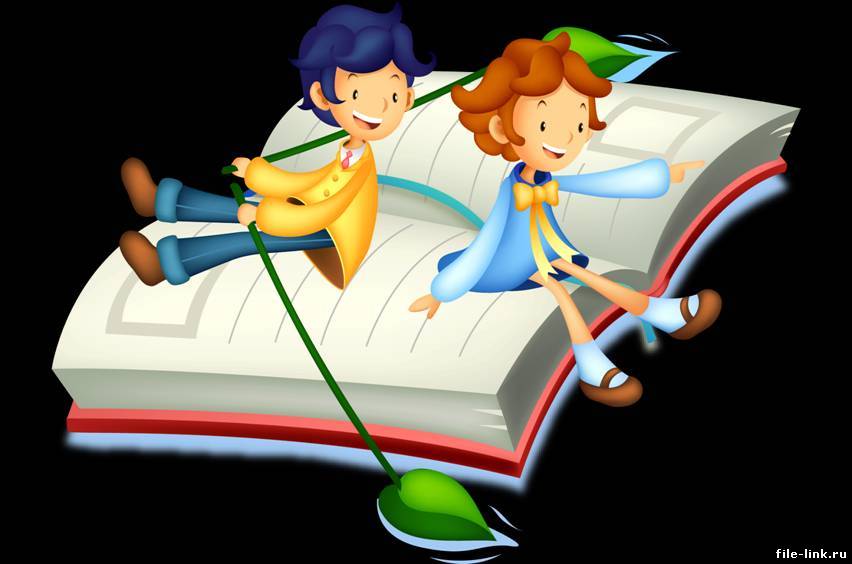 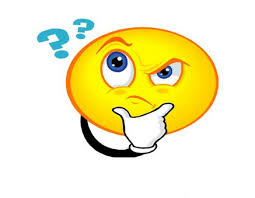 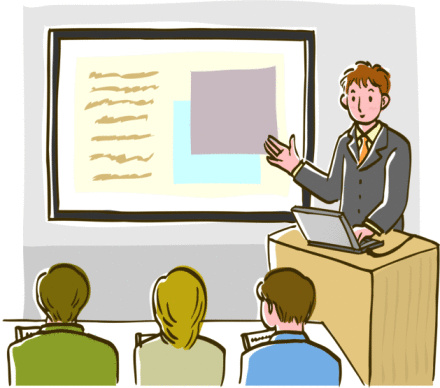